Epistaxis
Dr. Islam Alzayadneh MD
Otolaryngology, Head and Neck SurgeonMutah UniversitySchool of Medicine-Special Surgery DepartmentUndergraduate Seminars 2020
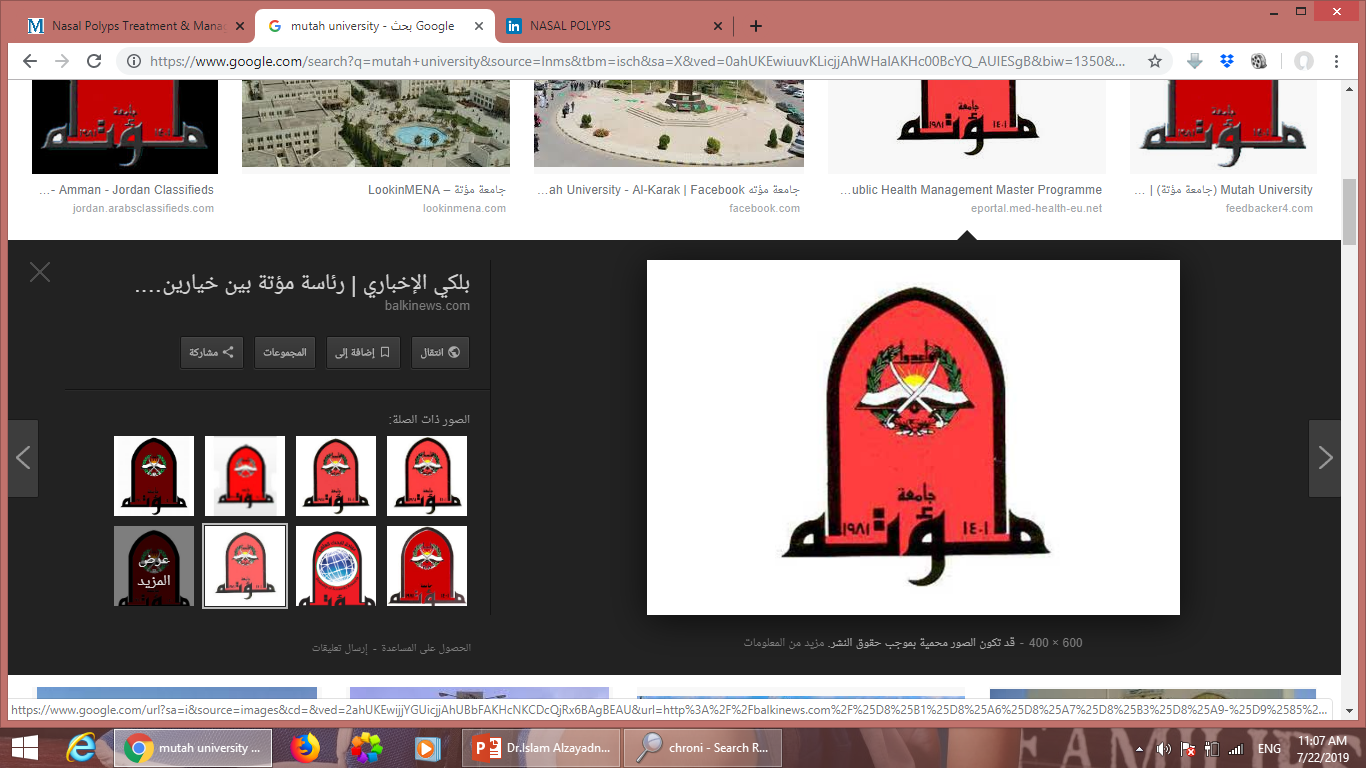 Learning objectives
By the end of this lecture, you will be able to:

Describe the Pathophysiology of Epistaxis
Be familiar with relative Nasal anatomy
Outline initial patient assessment of the Epistaxis patient
Describe nasal exam and management techniques for Epistaxis
Formulate an appropriate evaluation and treatment plan
INTRODUCTION
Most common Otolaryngological emergency in the U.S. 
 Presents in 7-14% of general population each year 
Estimated lifetime incidence 60%
Most of the time, bleeding is self-limited, but can often be serious and life threatening.
Epistaxis should never be treated as a harmless event.
INTRODUCTION

Bimodal incidence (2-10)& (60-80) yrs

Males>females 

 Winter.
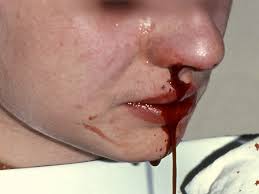 INTRODUCTION
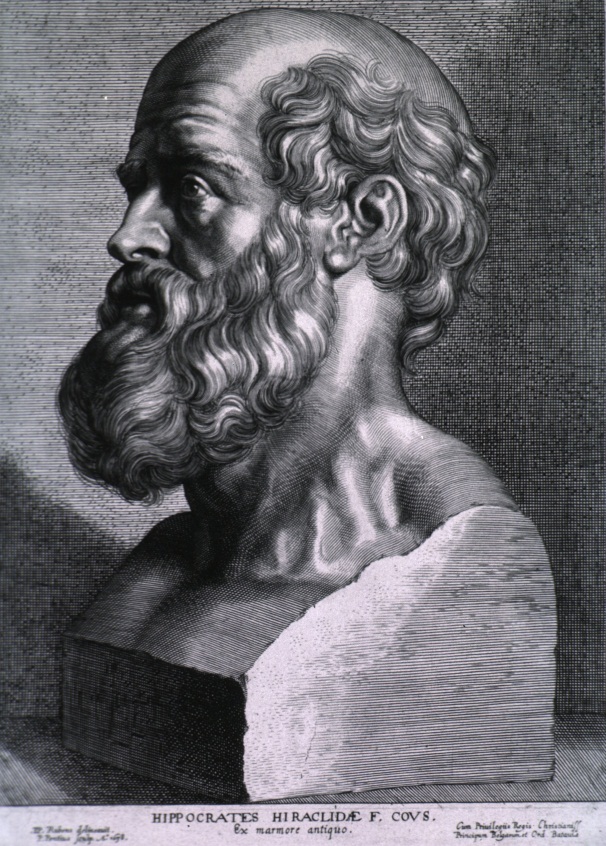 History, folklore,  & Myth!

Hippocrates
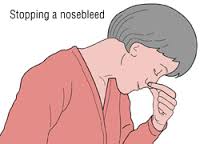 Why bleeding from the nose ?
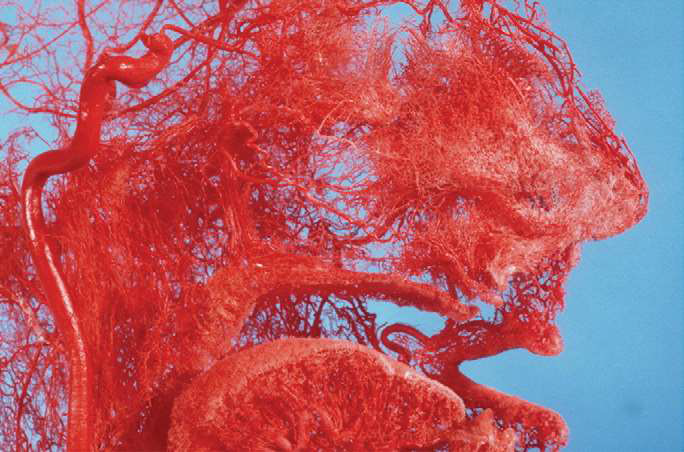 VASCULAR ANATOMY
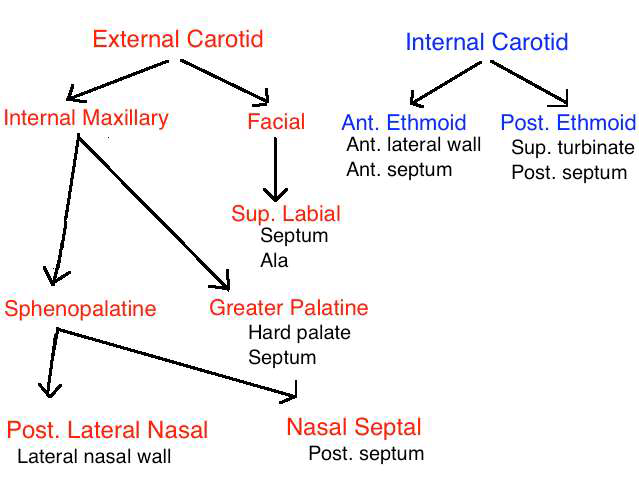 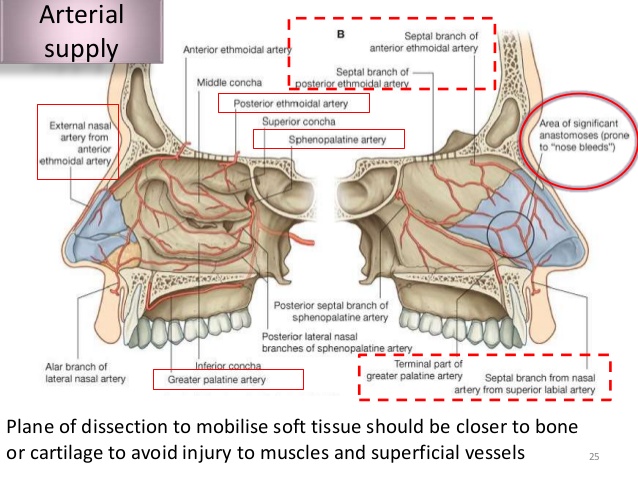 VASCULAR ANATOMY
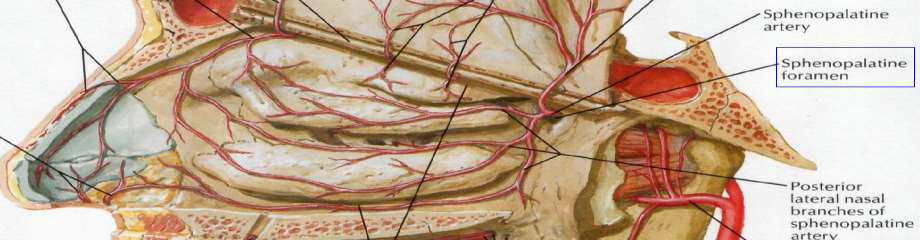 Anterior Vs Posterior epistaxis
Epistaxis can be divided into 2 categories, anterior bleeds and posterior bleeds, on the basis of the site where the bleeding originates.
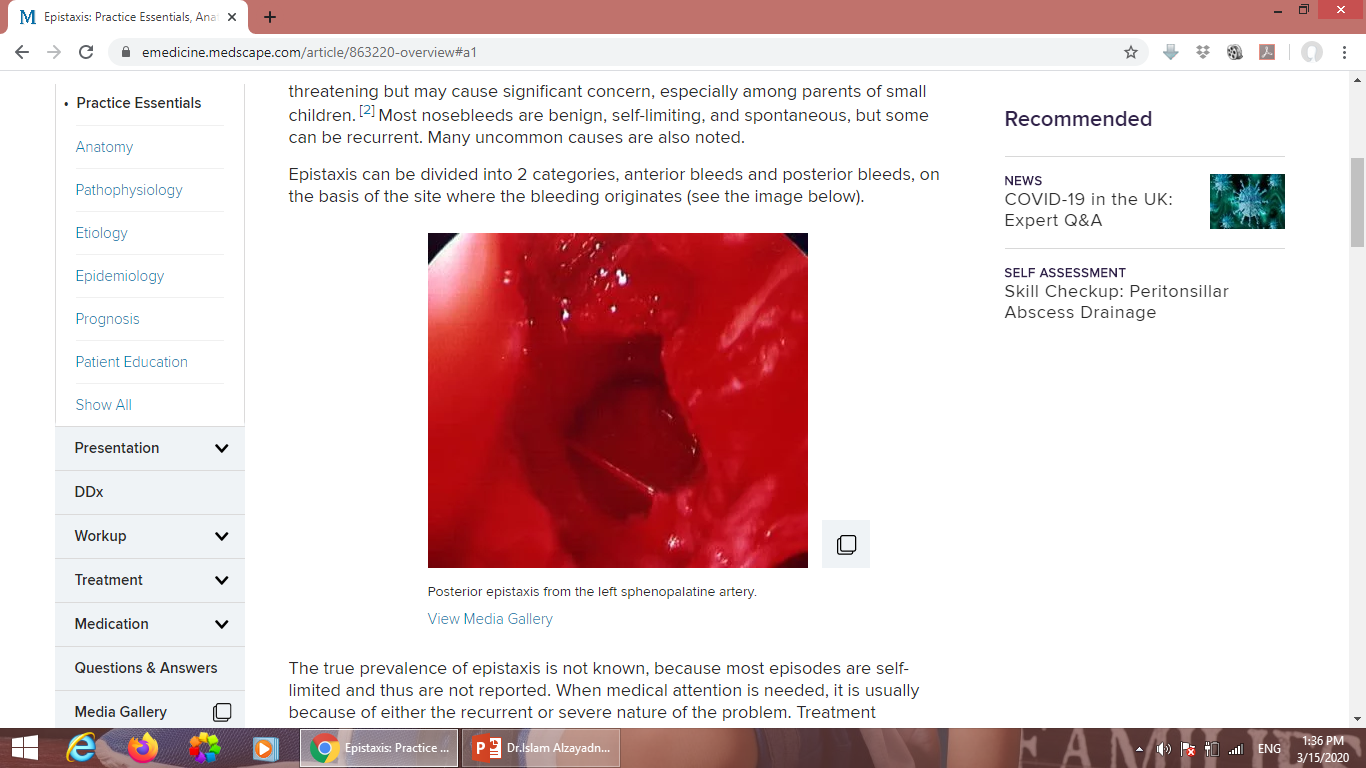 Kiesselbach’s Plexus
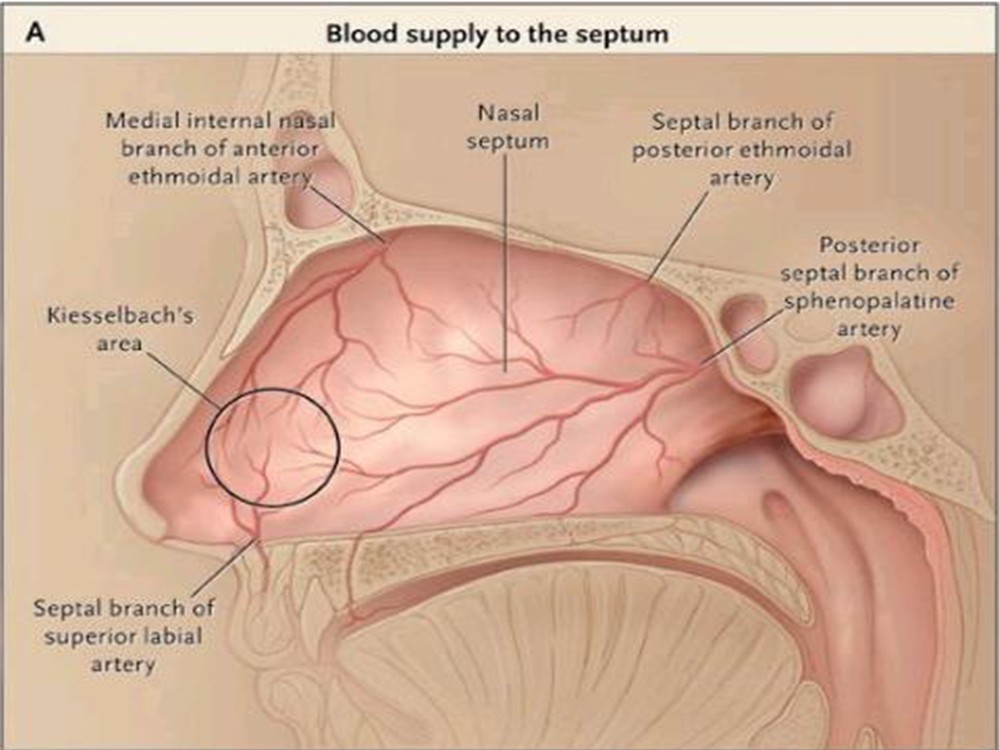 Woodruff’s Plexus
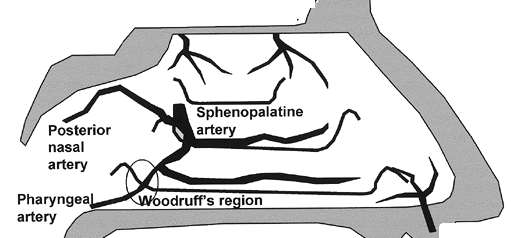 ETIOLOGY
LOCAL FACTORS
Traumatic (fractures, foreign body, nose picking). 
Inflammatory (rhinitis, sinusitis). 
Neoplastic (tumors of the nose, sinuses and  nasopharynx). 
Environmental (high altitude, air conditioning). 
Iatrogenic
DNS
Chemical irritants
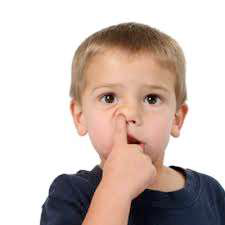 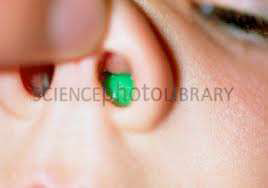 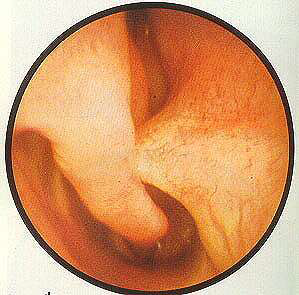 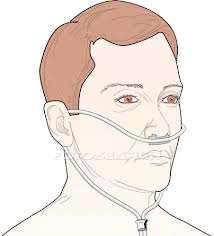 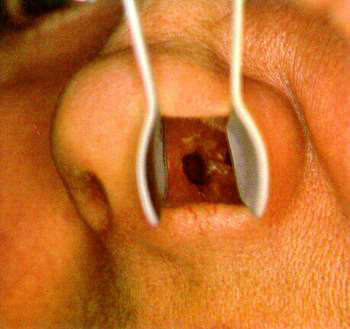 Neoplasms
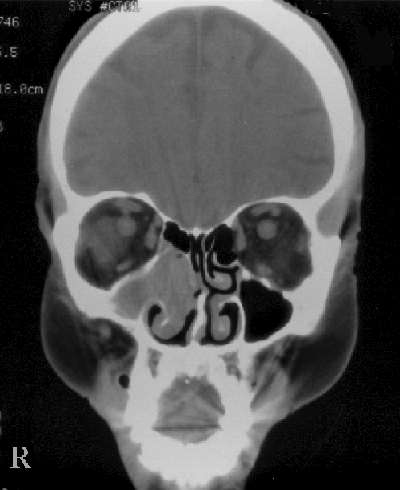 Juvenile nasopharyngeal angiofibroma
Inverted papilloma
SCCA
Adenocarcinoma
Melanoma
Esthesioneuroblastoma
Lymphoma
ETIOLOGY
SYSTEMIC FACTORS

-  Coagulopathies (haemophilia, leukaemia). 
Anticoagulant medications
ASA & NSAIDS
Vascular abnormalities
Renal \ liver failure
HTN ?
HTN as a cause of epistaxis
systematic review was done by Kikidis et al.  March 2013 -European Archives of Otolaryngology –

although multiple studies exist that examine this relationship, no consensus has been achieved. 

The primary issue is that there are multiple confounding factors such as age and use of anticoagulation medication that may be the cause of epistaxis and not the hypertension itself. 

Increased age induces fibrosis of the tunica media of the arteries, which may lead to inadequate vasoconstriction after rupture of a blood vessel.
Hereditary Hemorrhagic Telangiectasia (HHT)
AKA Osler-Weber- Rendu disease 
 Autosomal dominant 
 Widespread cutaneous, mucosal, and visceral telangiectasias (arteriovenous malformations) in the brain, lungs, liver, and gut 
Manifests in nose as raised 
lesions
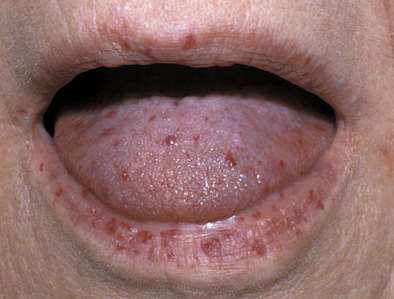 HHT
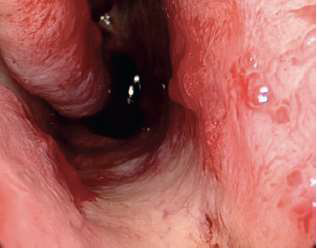 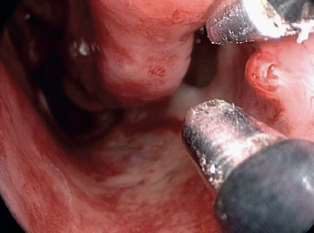 Initial Management
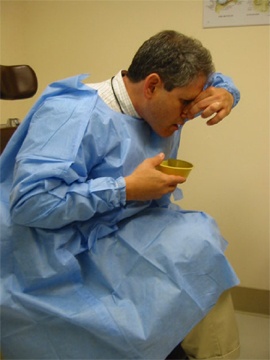 ABC

 Is your patient in shock ? 	IV access 

Hippocratic technique
HISTORY
Amount, duration
 Previous bleeding episodes 
 Nasal trauma, obstruction 
 Easy bruise ability
 Family history of bleeding
 HTN- current medications and how tightly controlled 
 Use of anticoagulants 
 Renal \ Hepatic diseases 
Other medical conditions - DM, CAD, etc.
PHYSICAL EXAMINATION
Sitting position  

Wear protective clothing 

Equipments : 
couch or reclining chair, 
headlight, suction , vasoconstrictor solutions, 
packs, tampons, cautery, nasal endoscopy
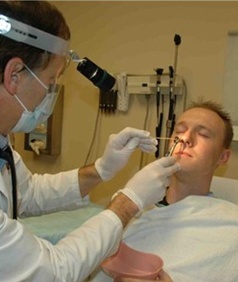 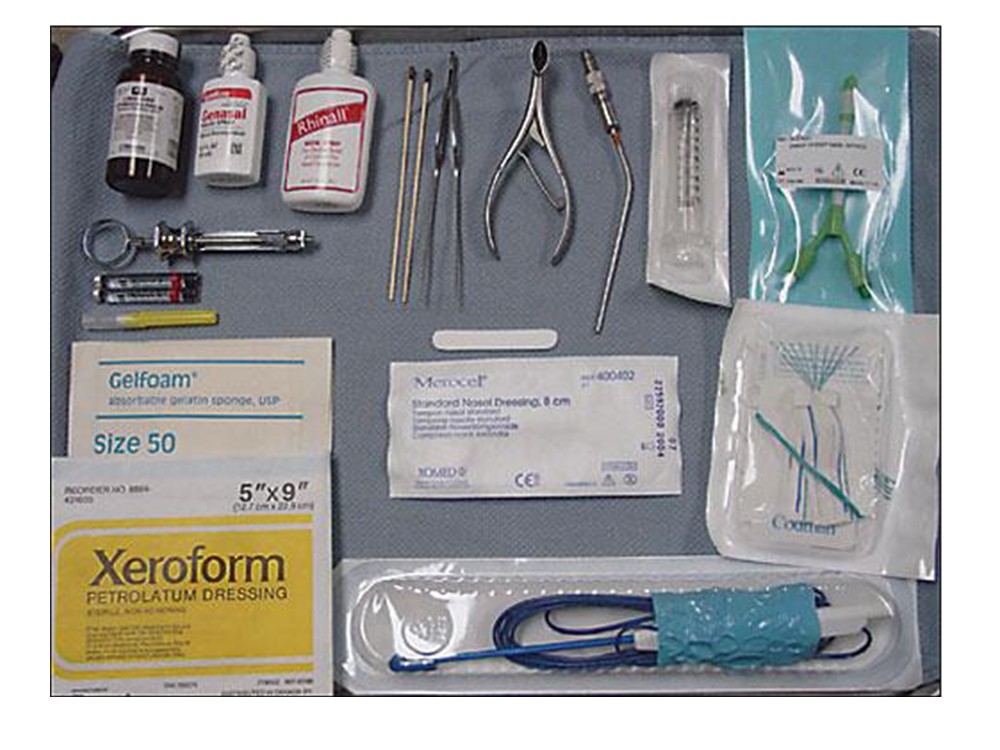 PHYSICAL EXAM
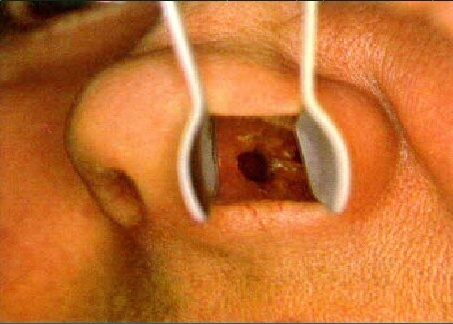 Anterior  rhinoscopy : 
Suck out any clots
Side of bleeding 
Anterior vs. posterior 
Local anesthesia & vasoconstriction 

Posterior rhinoscopy :
Endoscopic visualization
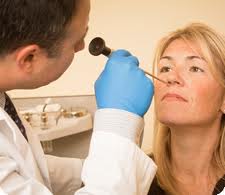 LAB STUDY
CBC ( including platelet )
X-Match
KFT 
LFT
Coagulation profile
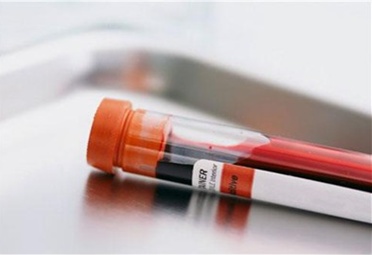 Treatment
Non surgical
Topical vasoconstrictors
Packing
Cauterization
blocks (i.e. transpalatine)

Surgery/ interventional radiology (IR)
Treatment
Control of hypertension

Correction of coagulopathies/thrombocytopenia

FFP or whole blood/reversal of anticoagulant/platelets
TREATMENT
-    Topical vasoconstriction:  anesthetic solutions (lignocaine & pseudoephedrine or cocaine) 1% phenylephrine  or 0.05% oxymetazoline
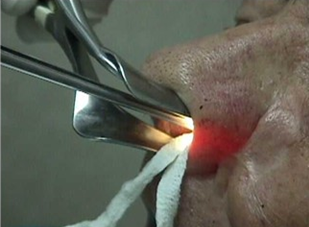 Treatment
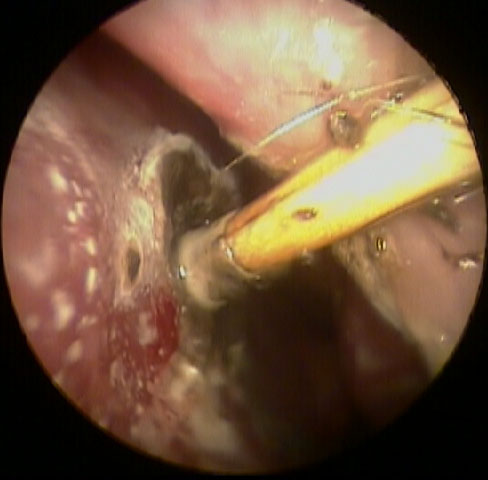 Cauterization
 Chemical: Silver nitrate .

 Thermal: Bipolar suction diathermy
 
 After cauterization advise patient to:

 Avoid nose blowing for at least 1 week

 Apply greasy antiseptic barrier ointment
 three times a day for 1-2 weeks
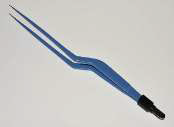 Treatment
Nasal Packs

 Intranasal device which applies constant local pressure

 Anterior, posterior, or anterior and posterior

 Systemic or topical antibiotics

 Precautions to admit patient with 
comorbidities to ICU if a posterior pack is placed

 Packs should be removed within
 2-3 days of initial placement
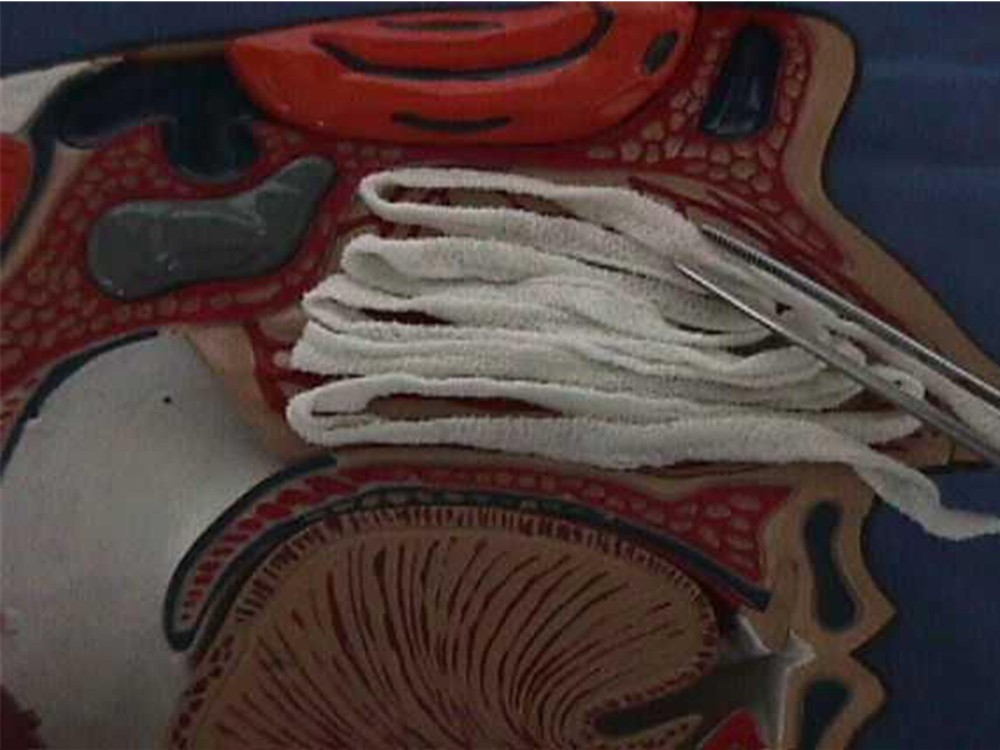 Anterior Nasal Packs
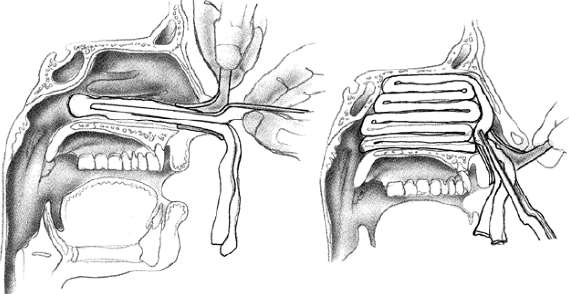 Posterior Nasal Packs
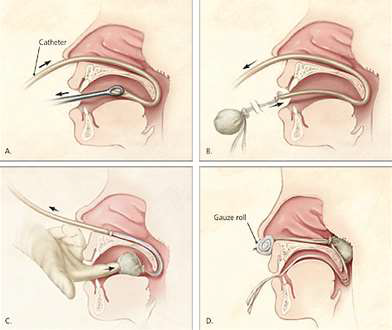 Posterior Nasal Packs
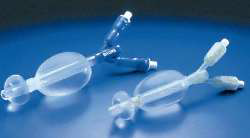 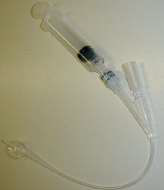 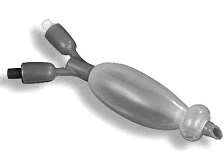 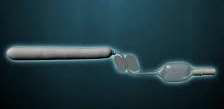 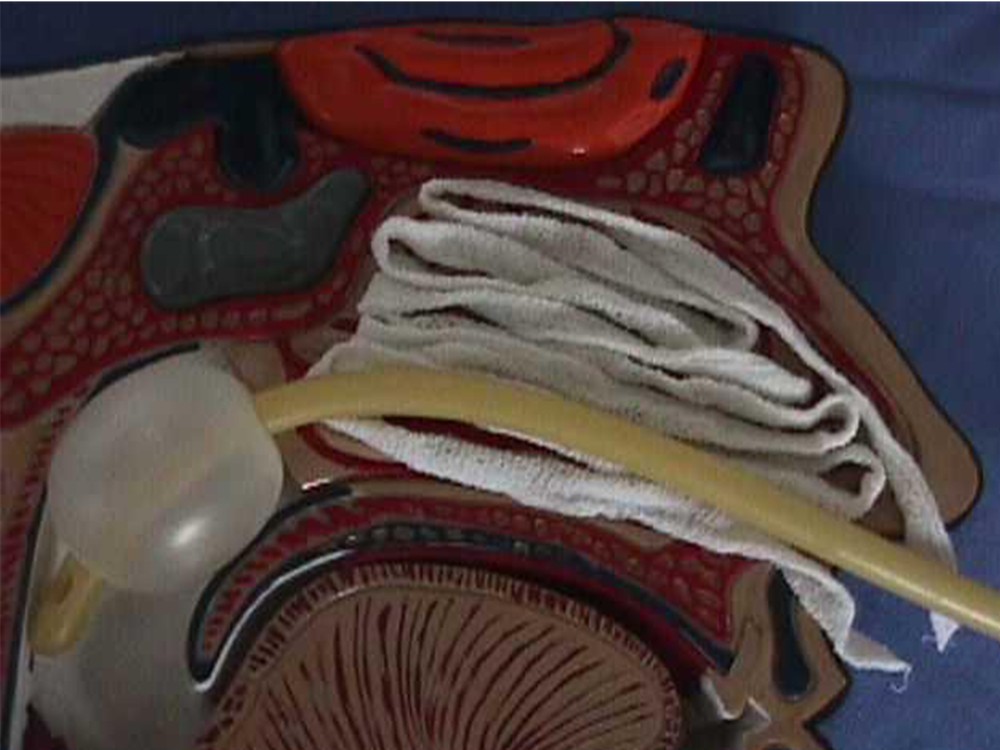 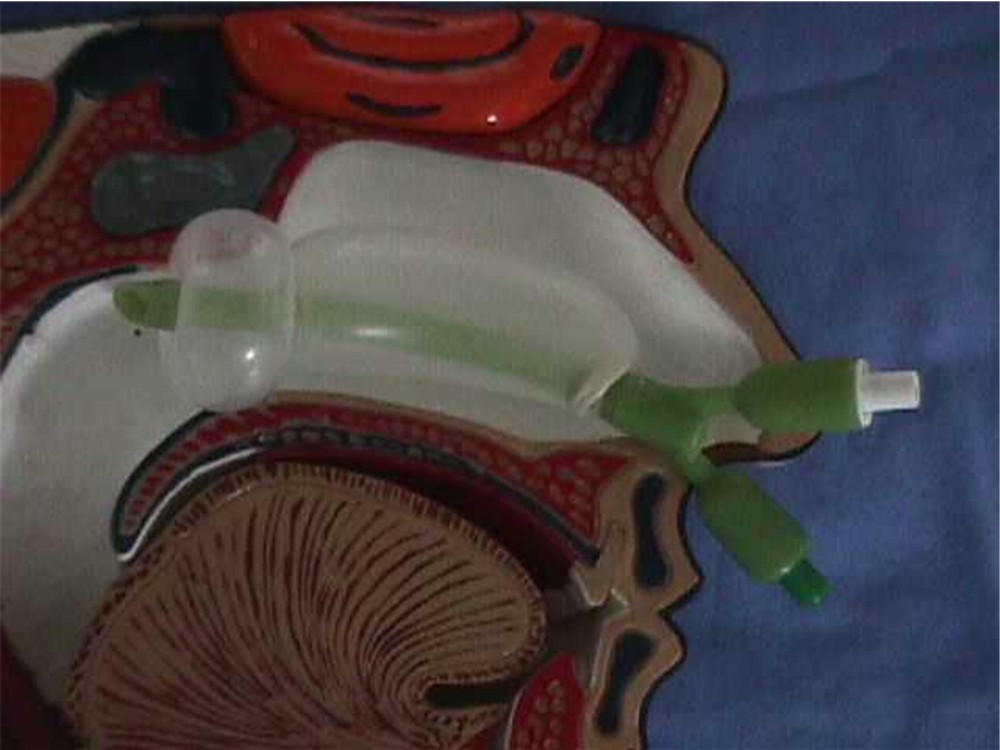 Complications of packing
Sinusitis
hypoxia
Septal perforation
Mucosal pressure necrosis
Alar necrosis
Balloon migration 
Aspiration
Vasovagal attacks
TSS
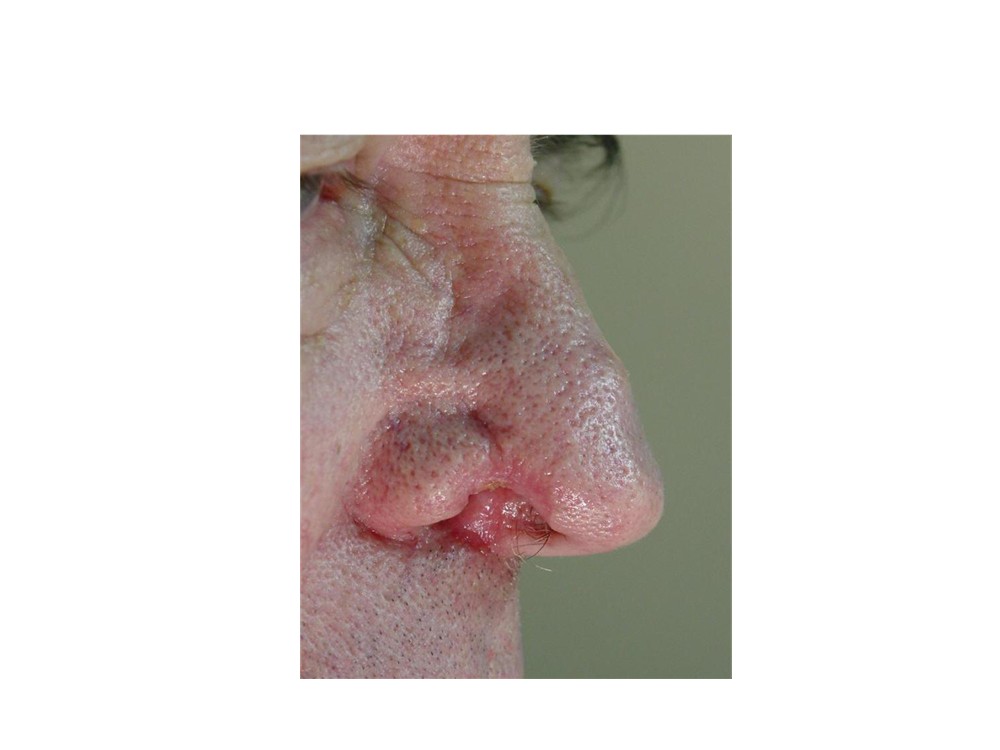 Alar necrosis from posterior pack placement
Posterior pack admission :

Elderly & those with chronic medical illness may need ICU admission.
Continuous cardiorespiratory monitoring
IVF
Oxygen supplment maybe needed
Abx
Analgesia \mild sedation
Blood transfusion & FFP if needed
Greater Palatine Injection
Injection into pterygopalatine fossa through greater palatine foramen

Particularly effective for posterior epistaxis (origin of bleeding from SPA)
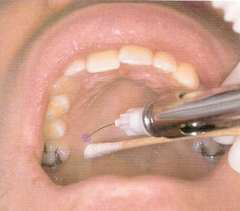 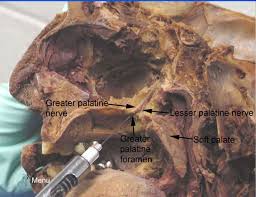 Surgery/IR
Endoscopic sphenopalatine artery (SPA) ligation

Anterior/posterior ethmoidal artery ligation

 Transantral ligation of IMAX

Embolization of the IMAX
Endoscopic Cauterization ofSphenopalatine Artery (SPA)
Newer Method – Endoscopic
 Older method – Caldwell-Luc approach
Allows direct cauterization of vessels and is highly effective as a second-line treatment
Low morbidity
 Complications are rare
 Fast, not technically difficult
 Good alternative to embolization
 Highly effective – 96-100%
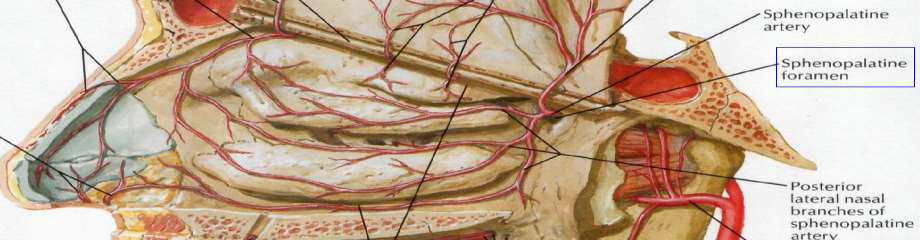 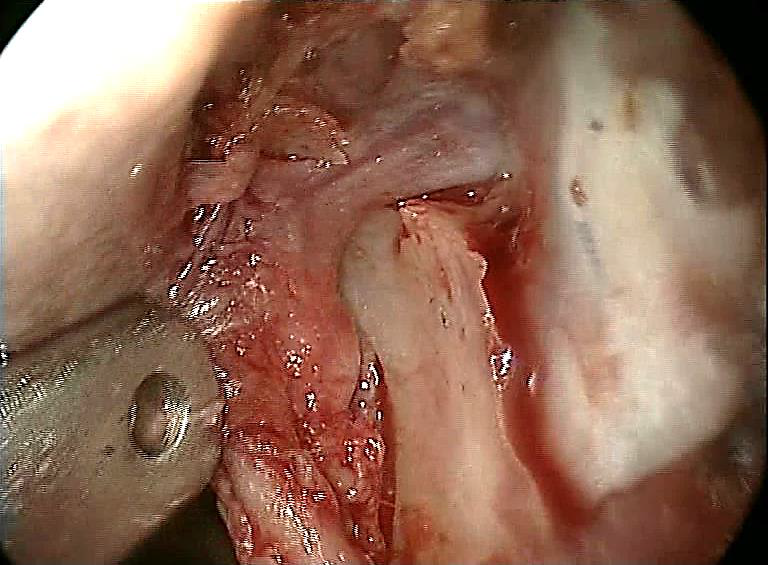 Anterior/Posterior EthmoidalArtery Ligation
Henry Goodyear performed the first anterior ethmoid artery ligation 

Can be performed externally (Lynch incision) or endoscopically

 Anterior ethmoid artery is located 24mm from the anterior lacrimal crest, 
posterior ethmoid artery is 36mm from anterior lacrimal crest

Complications of procedure include 
stroke, blindness, ophthalmoplegia, and 
epiphora
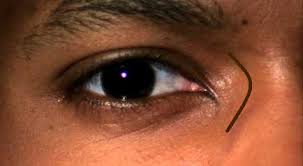 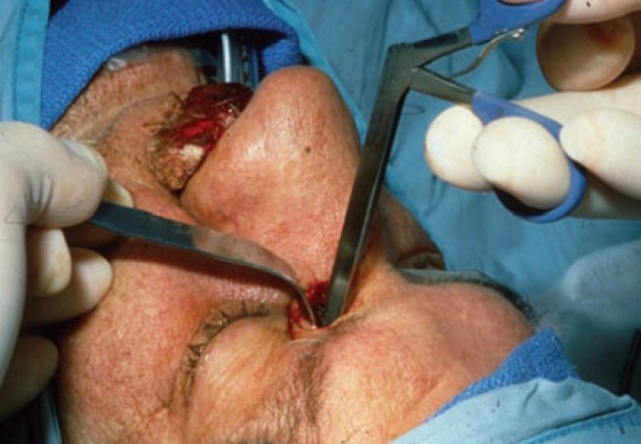 Transantral Ligation of IMAX
Older method (more recently replaced by SPA ligation)
Performed via Caldwell-Luc approach
 expose pterygopalatine fossa
 Tortuous IMAX is identified and ligated

 High failure rate 11%-20%
 High complication rate 14%-20%
 Facial paresthesia, facial pain, dental pain and numbness, hematoma, ophthalmoplegia, blindness
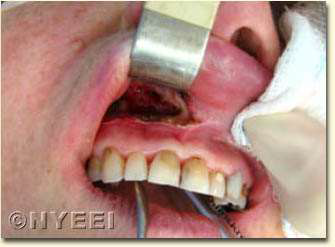 Embolization of IMAX
Alternative to SPA ligation for control of posterior epistaxis

 Good for poor surgical candidates
 Back-up to unsuccessful surgical ligation

 Requires highly skilled interventional radiologist
 Complications are high (i.e. stroke, facial pain, numbness)
 Higher failure rate than surgical ligation
 Less cost effective than surgical ligation
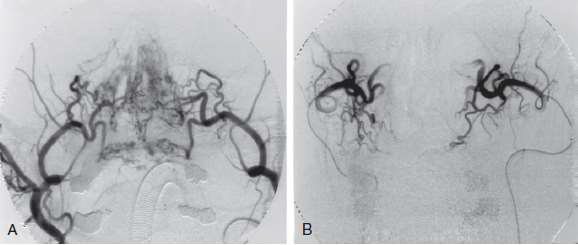 Thank you !